BARRETTE MULTIGRAIN con gocce di cioccolato
I fiocchi di riso e mais croccanti senza glutine si uniscono al sapore intenso della base e delle gocce di cioccolato fondente nelle barrette Multigrain, da gustare a merenda o come uno snack a metà mattinata.
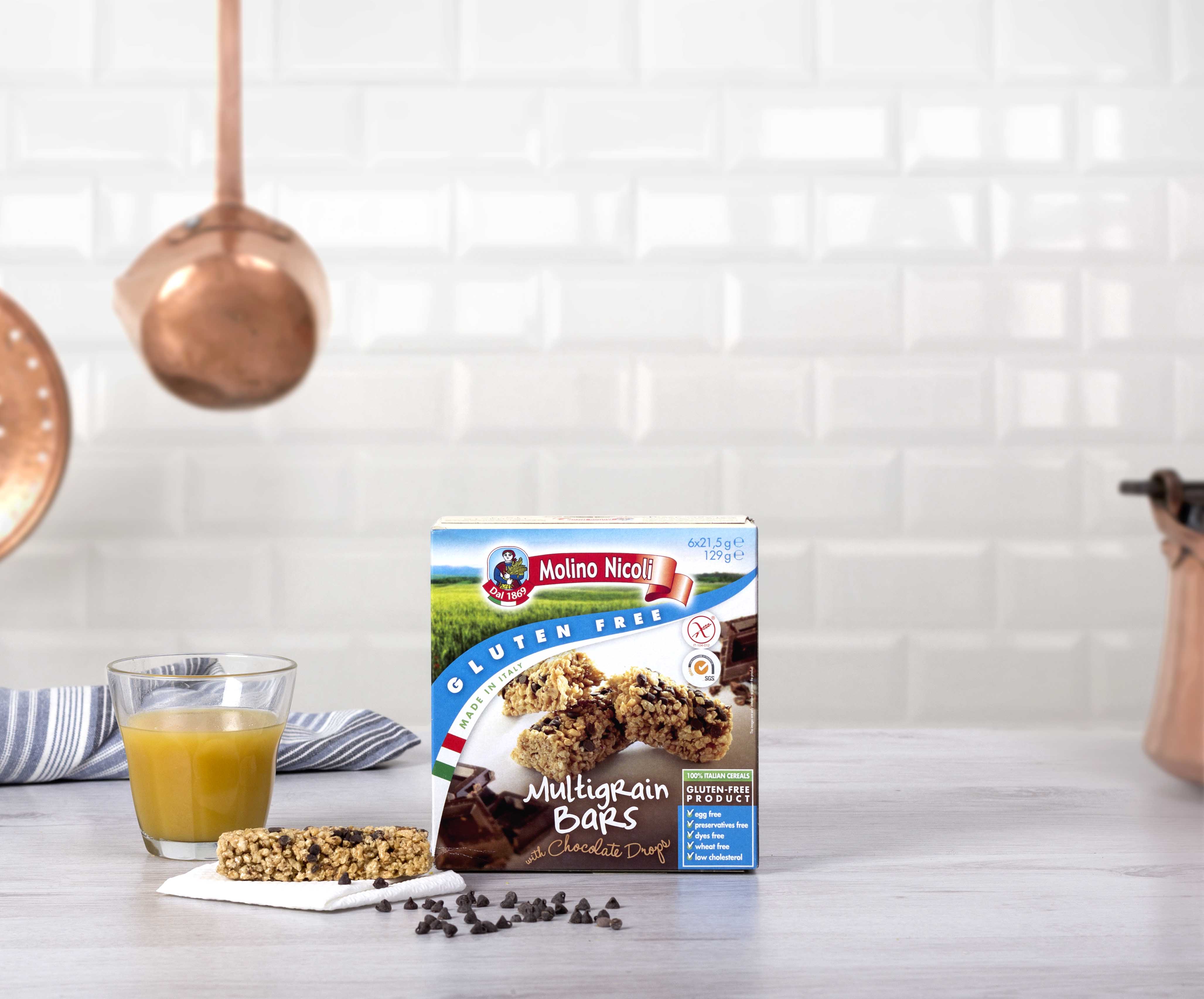 PFIBAR0022
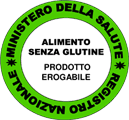 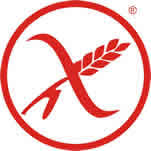 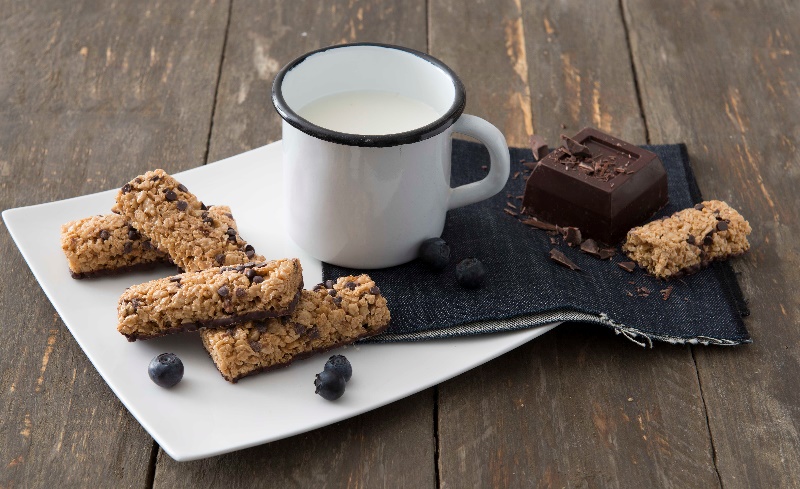 CLAIM:

SENZA GLUTINE
Rimborsabile per i celiaci
Solo 85kcal per barretta
Arricchiti con Vitamine e Ferro
Molino Nicoli Spa  - Via A.Locatelli, 6 Costa di Mezzate (BG) Italy – Ph +3903568981 – info@molinonicoli.it
BARRETTE MULTIGRAIN con mirtilli rossi
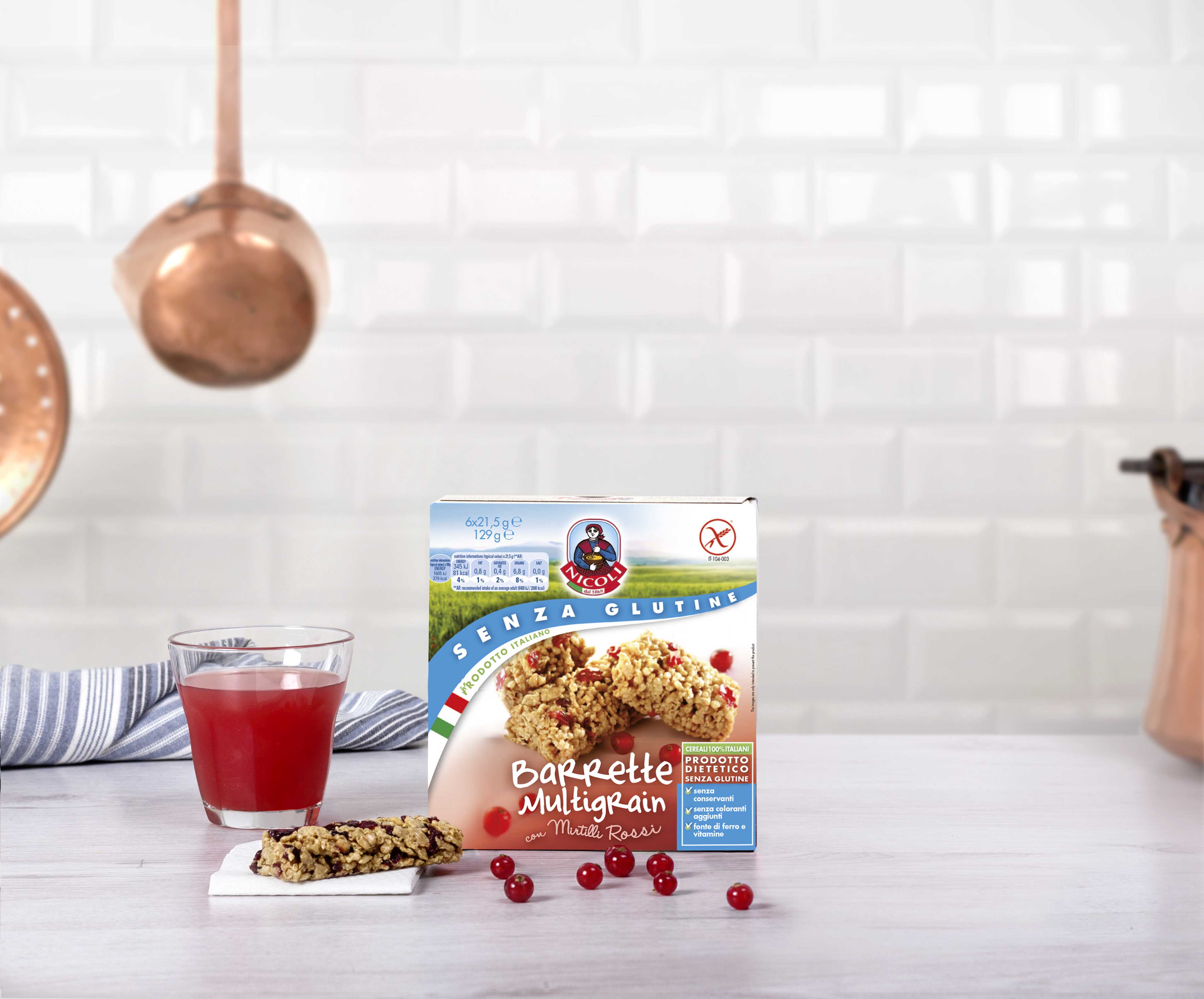 Fiocchi di riso e mais croccanti senza glutine si uniscono al sapore delicato dei frutti rossi nelle barrette Multigrain con frutti rossi, da gustare a merenda o come uno snack a metà mattinata.
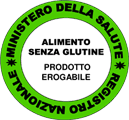 PFIBAR0023
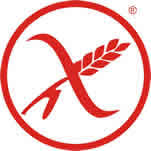 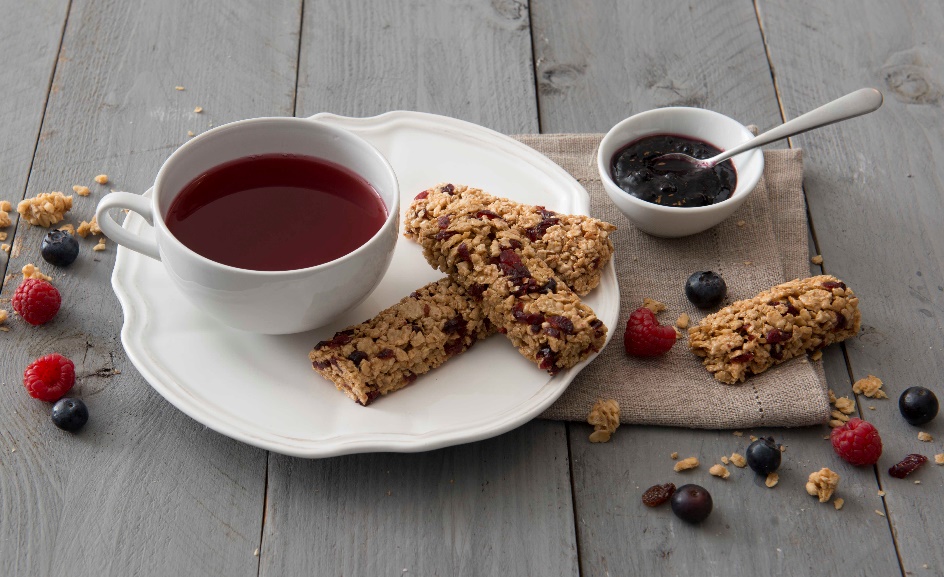 CLAIM:
Rimborsabile per i celiaci
Solo 81 kcal per barretta
Senza Glutine
Arricchiti con Vitamine e Ferro
Molino Nicoli Spa  - Via A.Locatelli, 6 Costa di Mezzate (BG) Italy – Ph +3903568981 – info@molinonicoli.it